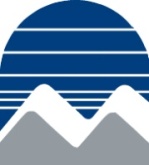 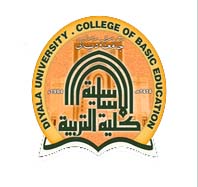 Textbook Analysis
Presented by Assistant Prof. Nizar Hussien Wali
College of Basic Education,
University of Diyala 
2022 - 2023
[Speaker Notes: Grammar and word choice are important for all your classes, not just English.]
Chapter Two:-Teaching and learning:
1-communicative Approach is one of the new and modern approaches of language learning which gave an interest to learners and learning.
                                                                                                                                                                                     2-Reasons for the appearance of communicative approach:-
      A-work on ESP (teaching English for specific purposes in 1960.       e.g-learning translation

     B-emphasize on the functional and notional categories of language.it studies all language skills reading,writing,listening and speaking.

    C Developement in discourse analysis which gave an interest to the oral skills of language like speech and conversation.

     D-Giving an interest to the different kinds of functions of language (comprehensive study of language ).
      E-Emphasized on communication and techniques for developing learners oral skill by communication.(puzzels,problem solving)                                                                                -------------------------------------------------------------------------------------
Purpose of communicative Approach1-developing the communicative commpetence and the lingustic competence
2-presenting English language in an interesting way to learners by using pictures,games, stories,cards and songs

Stages of language learning through the communicative approach:-
1-Pre-task-stage(presentation )
Presenting the material by teachers by reading, explaining and giving examples.
2-Task-Stage (Imitation)
Practising the material by learners through (choral,groups and individual ) repetition with the help of teachers .
3-Post-task stage (production)                                                                 Checking learners understanding for the material by asking them oral or written questions by teachers.
Total physical Response MethodIt is one of the new merthods in language learning well-known in 1970.it uses simple techniques for simple aims inside the classroom suitable to the primary stage.PRINCIPLES1-pupils respond physically to verbal instructions2-using simple teaching aids like cards,pictures and game.                                                                                                                    3-pupils are encouraged to actin situations and dialogues4-stimulating pupils to respond to the teachers’ instructions
------------------------------------
Teaching Techniques of the Total Physical Response Method
1-using commands in explaining the materials by teachers.

2-using role-reversal which means changing the role among pupils in the situations of language learning.

3-Action sequence which depends on arrangements of actions according to the sequence of time.
Learning Styles according to the total physical response method
1-visual learning 
It depends on presenting the material to pupils by watching actions or videos.
2-Auditory learning
It means learning by listening to the material by pupils through tapes or the voice of the teacher.
3-Tactile learning 
It means learning by doing,moving and touching
The learners’ Role
------------------------------------
Leraners are active in the new methods and approaches of language learning. They do about 75% of the activities inside the classroom.They may do the following:-
1-reading the material
2-choral repetion
3-repetition by groups
4-individual repetition
5-answer the teachers’ questions orally or in the written form.
6-giving examples
7-writing the written homework
The teachers’ Role
--------------------
Teachers are considered as facilitator in the new method and approaches of language learning.They have about 25% of the lesson .They may do the following:-
1-Explain the material to pupils by reading,explaining and giving examples.
2-managing the classroom.
3-asking oral or written questions
classroom management
It is the processs of controlling  the classroom by teachers by using different  techniques for managing as follows:-
1-lockstep
It means putting the pupils into groups inside the classroom in language learning.
2-pair-work(two pupils) and group work(more than two )
It is a useful technique for the following reasons:-
A-motivating learners
B-encourage pupils to participate inside the classroom
C-brake monotony and build self-confedence among pupils
D-group work used with large classes
E-pupils eager to leran by groups
F-create competition among puplis
Homework
------------------------------------
It is an activity done by pupils with the help of their teachers by answering  certain exercises or questions.
Conditions of Homework
1-teachers have to teach the topic first then give it as homework.
2-teachers may answer one of the questions on the board or orally before giving the assignment.
3-the instruction of the homwork should be clear to all pupils
4-teachers check the answers and ask pupils to correct their mistakes if any
5-pupils say the correct answers and teachers may write it on the board.
Thanks for all my students
I hope you will understand my lesson...


Assistant Prof. Nazar Hussien Wali College of Basic Education
 Department of English